স্বা
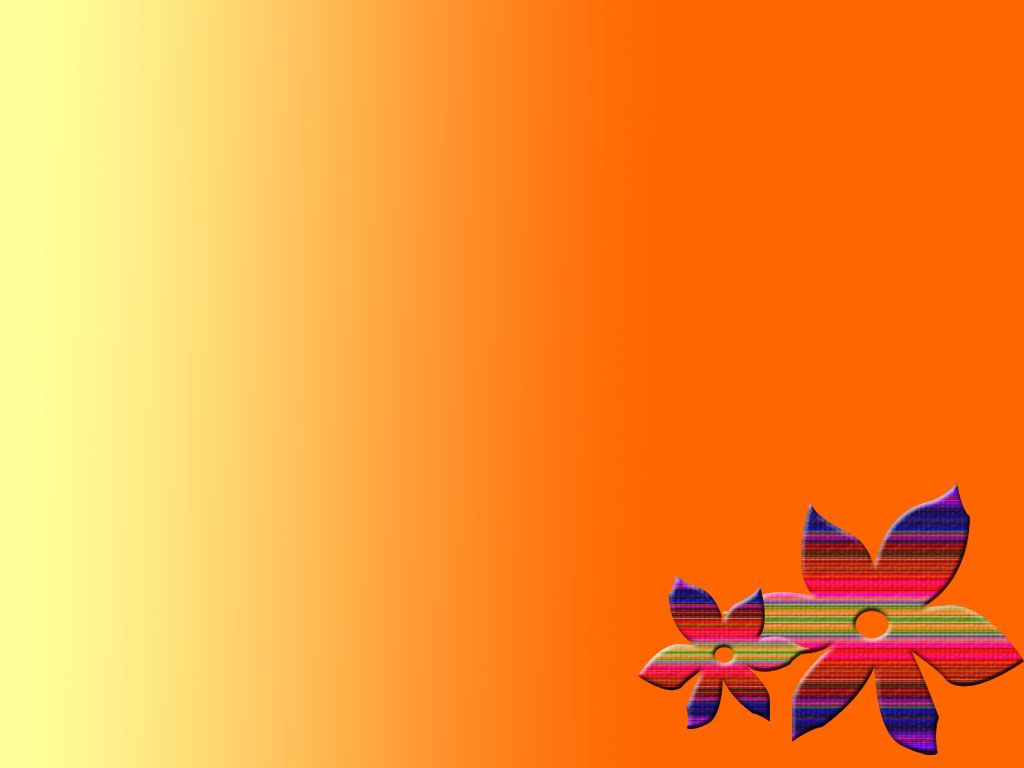 গ
ত
ম
পরিচিতি
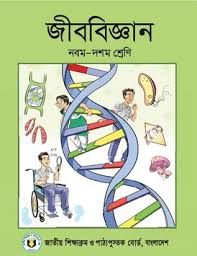 রুবাইয়া সুলতানা 
সহকারি শিক্ষক  
হাফিজ আহমেদ উচ্চ বিদ্যালয়
একবাড়িয়া, বরুড়া , কুমিল্লা
শ্রেনিঃ ৯ম-১০ম
বিষয়ঃ জীববিজ্ঞান 
অধ্যায়ঃ একাদশ
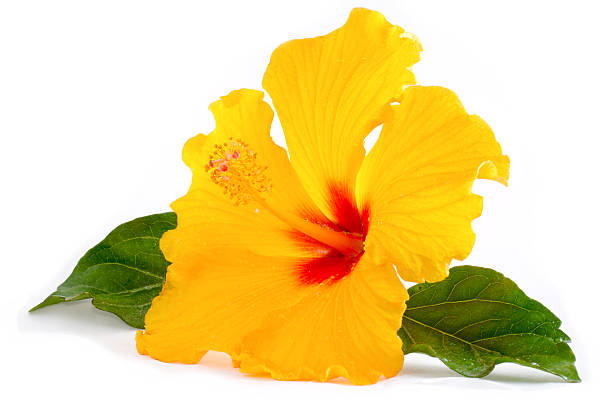 চিত্রটি লক্ষ্য কর
চিত্রে কী দেখছ?
পাঠ শিরোনাম
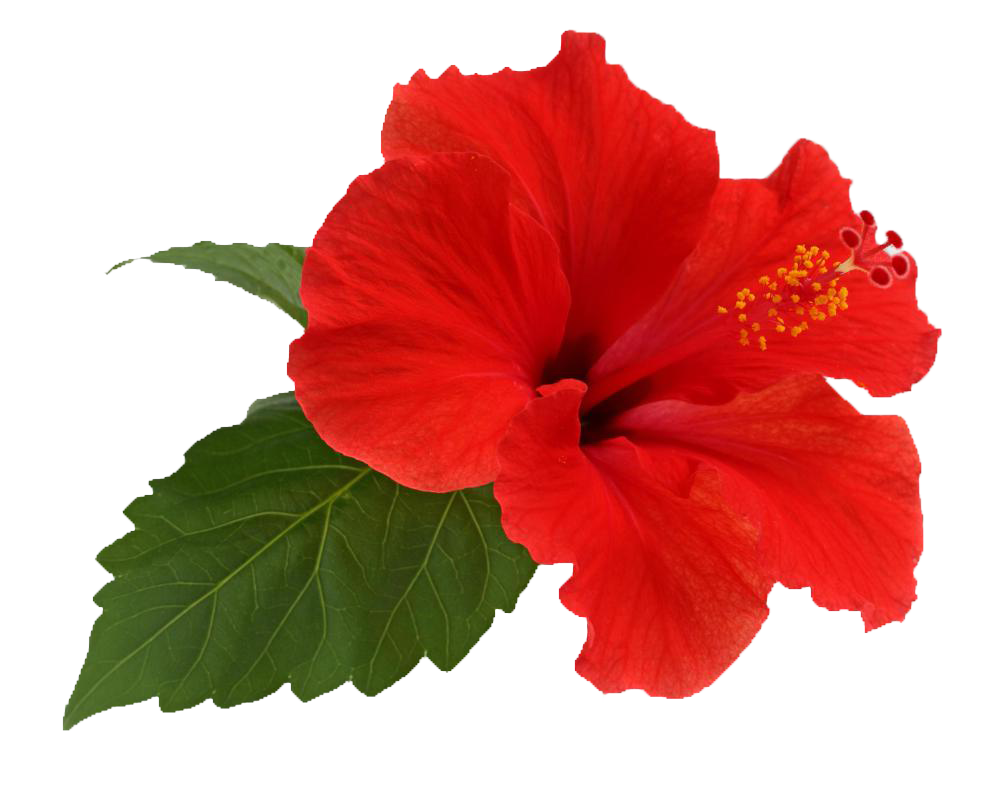 ফুল
শিখন ফল
এই পাঠ শেষে শিক্ষার্থীরা ---
 ফুল সম্পর্কে বলতে পারবে
 ফুলের বিভিন্ন অংশের নাম বলতে পারবে
 ফুলের বিভিন্ন অংশের ব্যাখ্যা দিতে পারবে
ফুল
প্রজননের জন্য রূপান্তরিত বিশেষ ধরনের বিটপ হলো ফুল।
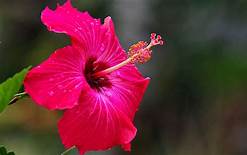 একটি আদর্শ ফুলের পাঁচটি স্তবক থাকে
ফুল
একক কাজ
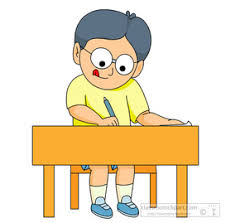 ফুল কাকে বলে ?
যে ফুলে পাঁচটি স্তবক উপস্থিত তাকে সম্পুর্ণ ফুল বলে।
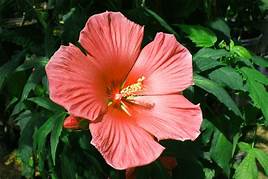 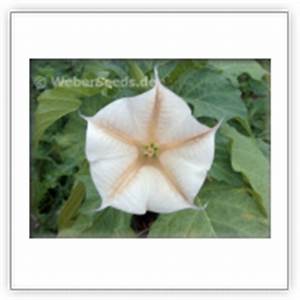 ধুতুরা
জবা
যেকোনো একটি স্তবক না থাকলে তাকে অসম্পুর্ণ ফুল বলে।
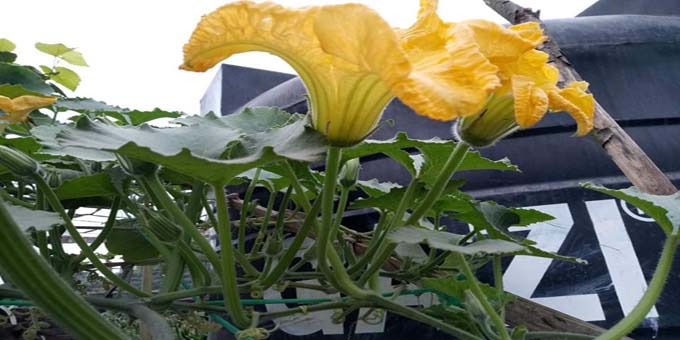 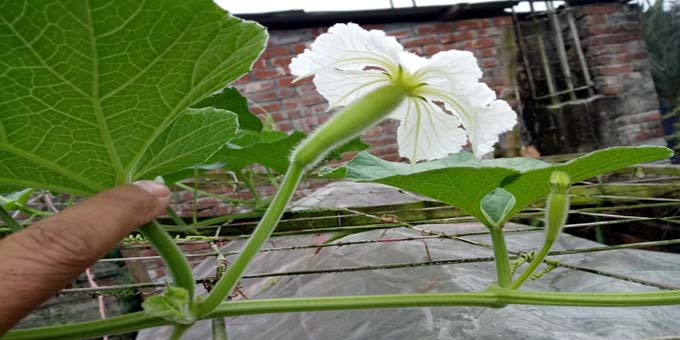 লাউ
কুমড়া
বৃন্তযুক্ত ফুলকে সবৃন্তক ফুল বলে।
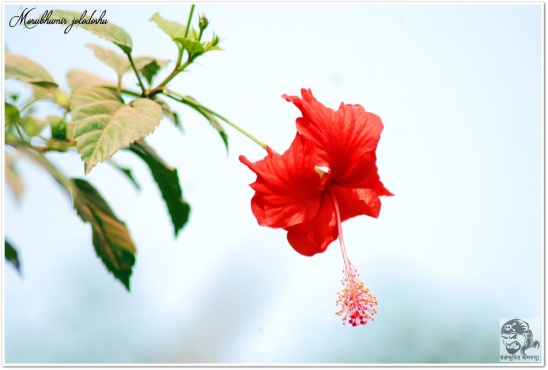 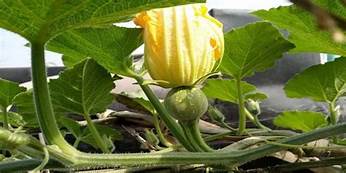 জবা
কুমড়া
বৃন্তহীন ফুলকে অবৃন্তক ফুল বলে।
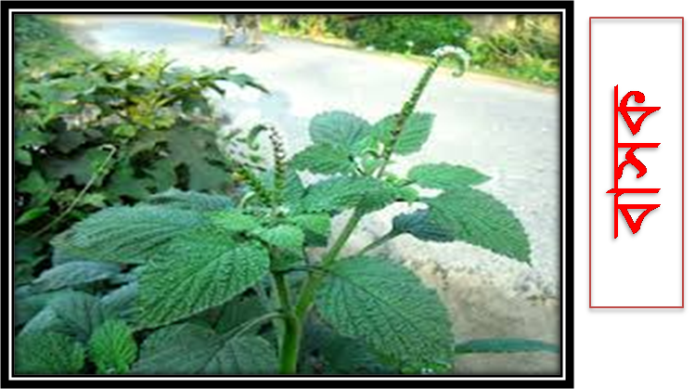 হাতীশুঁড়
ভিডিও চিত্রটি  লক্ষ্য কর
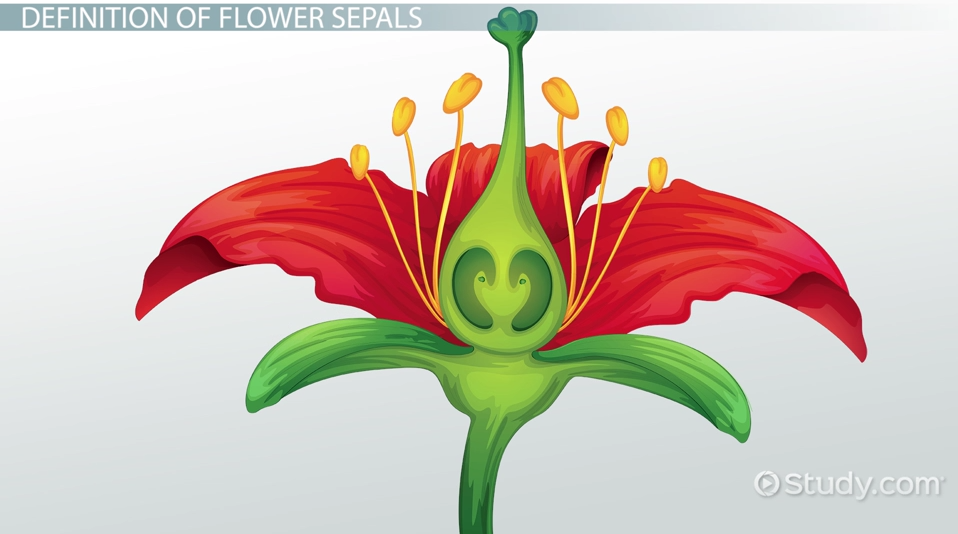 আদর্শ ফুল
ফুলের বিভিন্ন অংশ
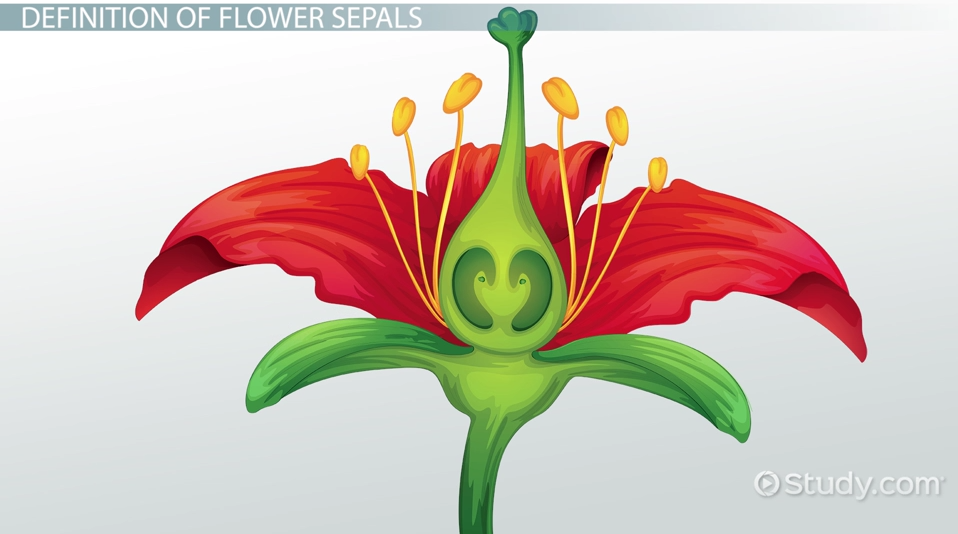 পুষ্পাক্ষ
এটি গোলাকার এবং বৃন্ত শীর্ষে অবস্থান করে। এর উপর বাকি চারটি স্তবক পরপর সাজানো থাকে।
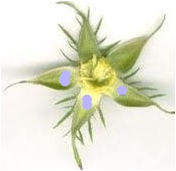 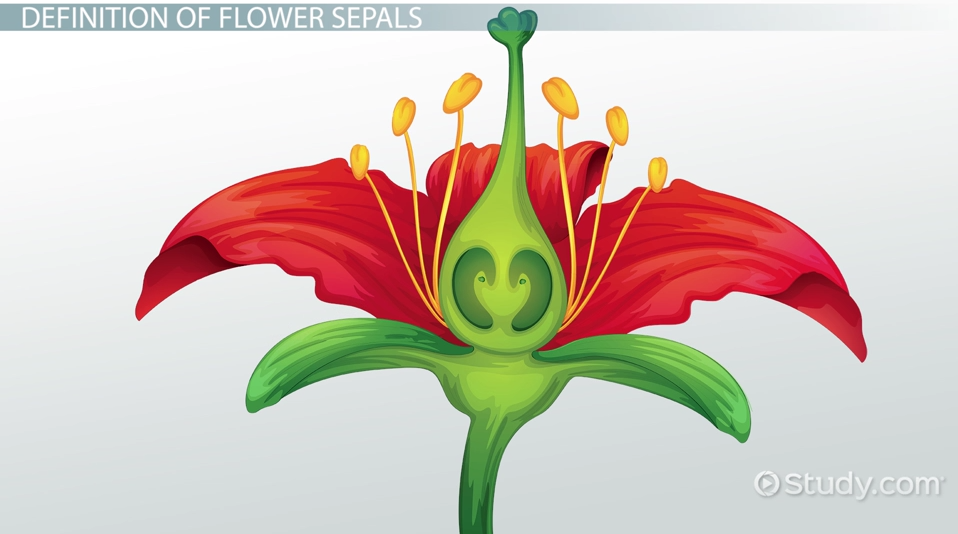 বৃত্যাংশ
বৃতি
ফুলের বাইরের স্তবক কে বৃতি বলে। বৃতি খন্ডিত না হলে সেটি যুক্ত বৃতি, সম্পূর্ণ খন্ডিত হলে সেটি বিযুক্ত বৃতি। বৃতির প্রতিটি খন্ডকে বৃত্যাংশ বলে। বৃতি সবুজ বর্ণের। এরা ফুলের ভিতরের অংশকে রোদ,বৃষ্টি,পোকার আক্রমণ থেকে রক্ষা করে এবং পরাগায়নে সাহায্য করে।
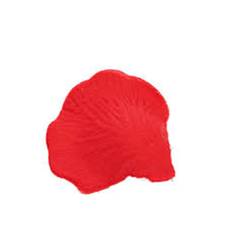 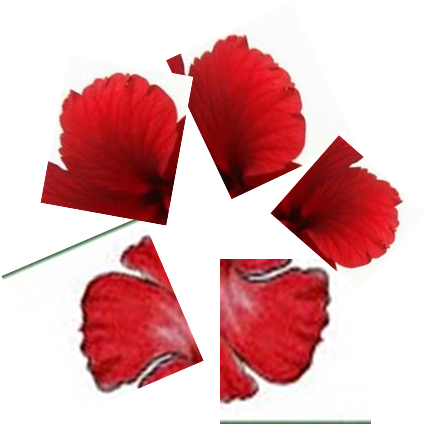 পাপড়ি
দলমন্ডল
দলমন্ডলের প্রতিটি খন্ডকে দল বা পাপড়ি বলে। পাপড়িগুলো যুক্ত হলে সেটি যুক্তদল,আলাদা হলে বিযুক্তদল। পাপড়ি রঙ্গিন হয়। এরা ফুলের অত্যাবশ্যকীয় অংশগুলোকে রোদ,বৃষ্টি থেকে রক্ষা করে। উজ্জ্বল রঙের দলমন্ডল পোকামাকড় ও পশুপাখি আকর্ষণ করে এবং পরাগায়নে সাহায্য করে।
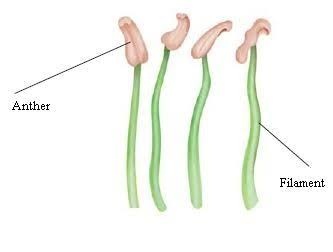 পরাগধানী
পুংকেশর
পরাগদন্ড
প্রতিটি পুংকেশরের দুইটি অংশ যথা- পুংদন্ড বা পরাগদন্ড এবং পরাগধানী বা পরাগথলী। পুংকেশরের  দন্ডের মতো অংশকে পুংদন্ড এবং শীর্ষের থলীর মতো অংশকে পরাগথলি বলে। পরাগধানী এবং পুংদন্ড সংযোগকারী অংশকে যোজনী বলে।পরাগধানীর মধ্যে পরাগ উৎপন্ন হয়। পুংজনন কোষ সরাসরি জনন কাজে অংশগ্রহণ করে।
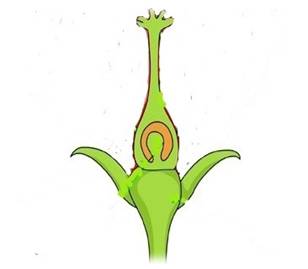 গর্ভমুন্ড
গর্ভদন্ড
স্ত্রীস্তবক
গর্ভাশয়
স্ত্রীস্তবক বা গর্ভকেশরের অবস্থান ফুলের কেন্দ্রে। স্ত্রীস্তবক এক বা একাধিক গর্ভপত্র নিয়ে গঠিত হতে পারে। একটি গর্ভপত্রের তিনটি অংশ যথা- গর্ভাশয়, গর্ভদন্ড এবং গর্ভমুন্ড। কতগুলো গর্ভপত্র নিয়ে স্ত্রীস্তবক গঠিত হয় এবং সম্পূর্ণভাবে পরস্পরের সাথে যুক্ত থাকে,তখন তাকে যুক্তগর্ভপত্রী, আর আলাদা থাকলে বিযুক্তগর্ভপত্রী বলে।
জোড়ায় কাজ
সরবরাহকৃত নমুনা থেকে ফুলের বিভিন্ন স্তবক পর্যবেক্ষন কর এবং নাম গুলো খাতায় লিখ।
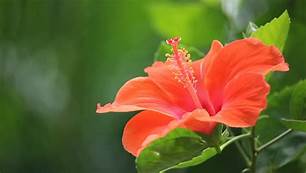 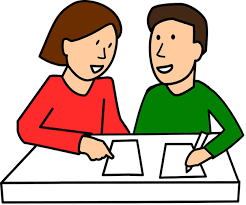 মূল্যায়ন
1। একটি আদর্শ ফুলের কয়টি অংশ?
২। সবৃন্তক এবং অবৃন্তক ফুলের উদাহরন দাও।
৩। বৃতি কাকে বলে?
৪। দলমন্ডলের প্রতিটি খন্ডকে কী বলে?
৫। একটি গর্ভপত্রে কয়টি অংশ থাকে?
বাড়ির কাজ
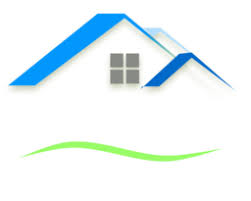 চিত্রসহ ফুলের বিভিন্ন অংশের বর্ণনা।
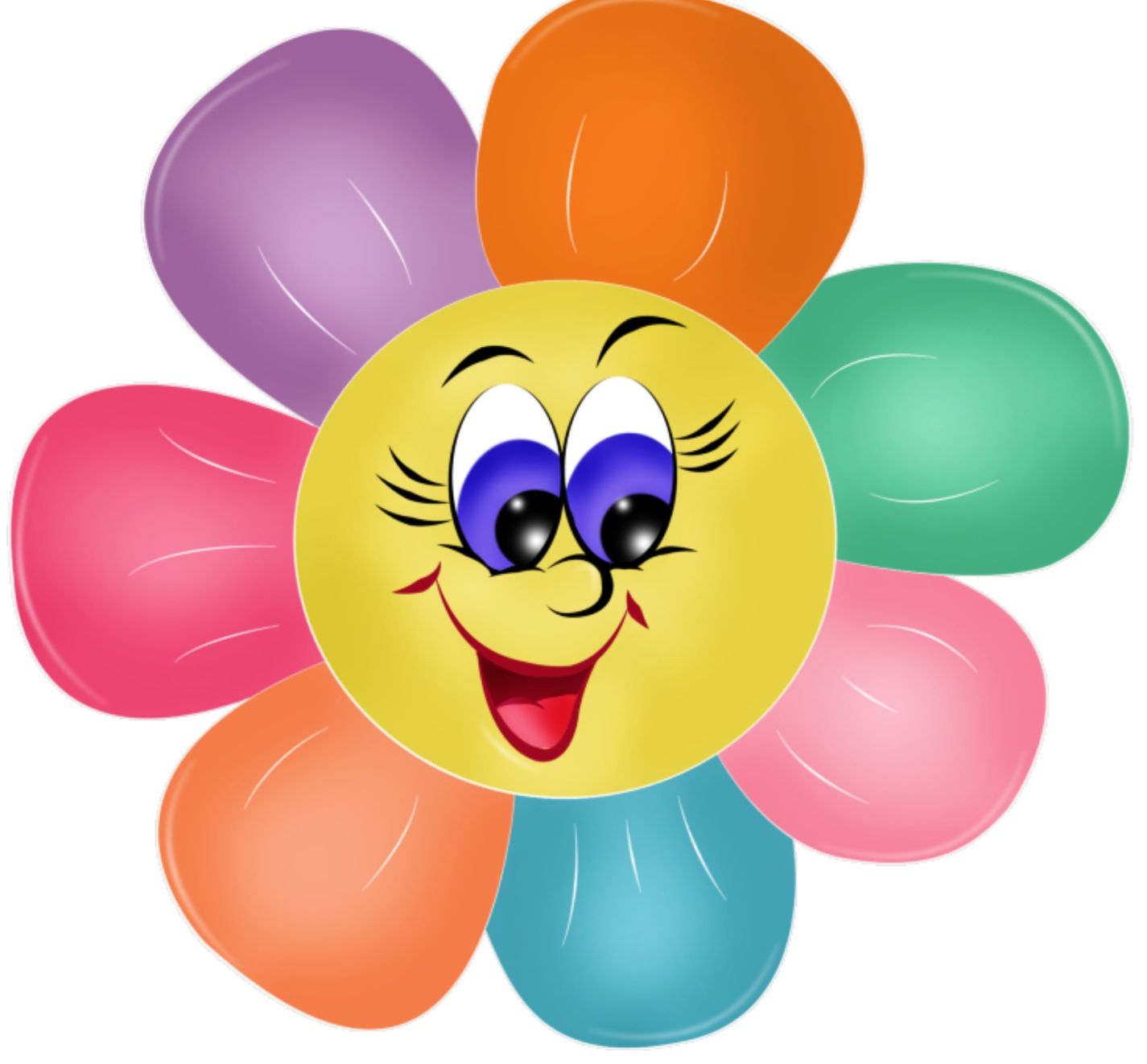 ধন্যবাদ